Simple Harmonic Motion
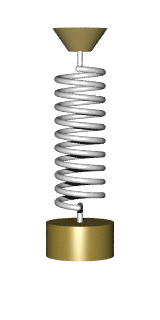 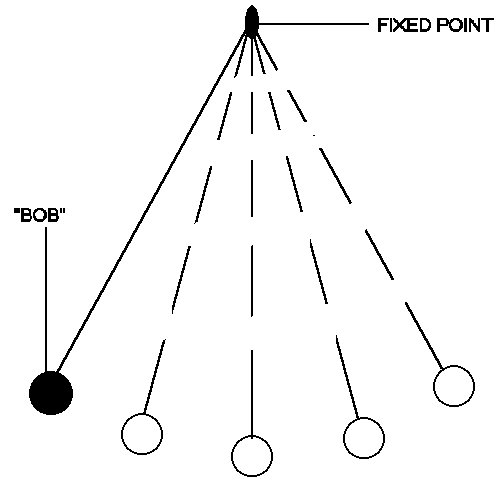 1st year physics laboratories

University of Ottawa
https://uottawa.brightspace.com/d2l/home
INTRODUCTION
INTRODUCTION (cont.)
OBJECTIVES
SAFETY WARNING!
Never hang masses above the motion detector without using the motion detector guard (cage).
Dropping a mass on the detector could cause serious damage to it.
Please do not overstretch the spring beyond its elastic limit.
You need only use small amplitude oscillations (a few cm).
Always find an equilibrium point for your mass on the spring and pull gently to start the oscillations.
Please do not let the masses fall from an arbitrary height to begin oscillations.
PRELIMINARY WORK
Both the force and motion sensors should be connected to your Labquest Mini device. In Logger Pro you should see values for force and position.
The motion detector should be set to “track” and the force sensor set to “10 N”.
Prepare the setup as shown in Fig. 1 (next slide).
Put 300 g on the mass hanger and let it equilibrate, then zero both your sensors.
Collect position vs. time and force vs. time data and fit your curves with a sinusoidal function: A*sin(B*t+C)+D
The setup
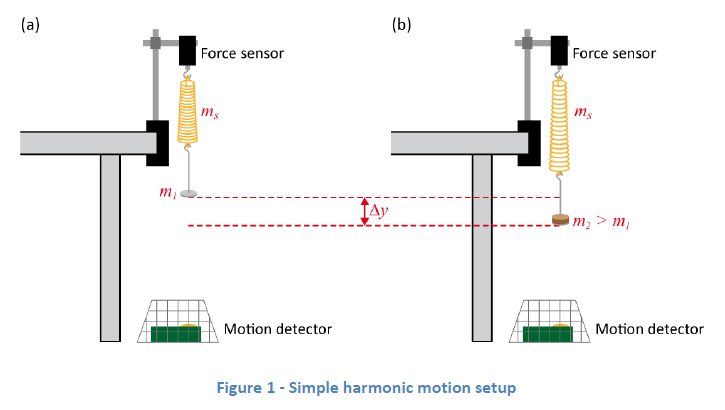 The setup (cont.)
Small Amplitude Oscillations
Investigating Amplitude vs Frequency.
GRAPHS
There are two graphs to create and submit for this lab. Use the “Uploading graphs” tool at the bottom of the experiment page in Brightspace.
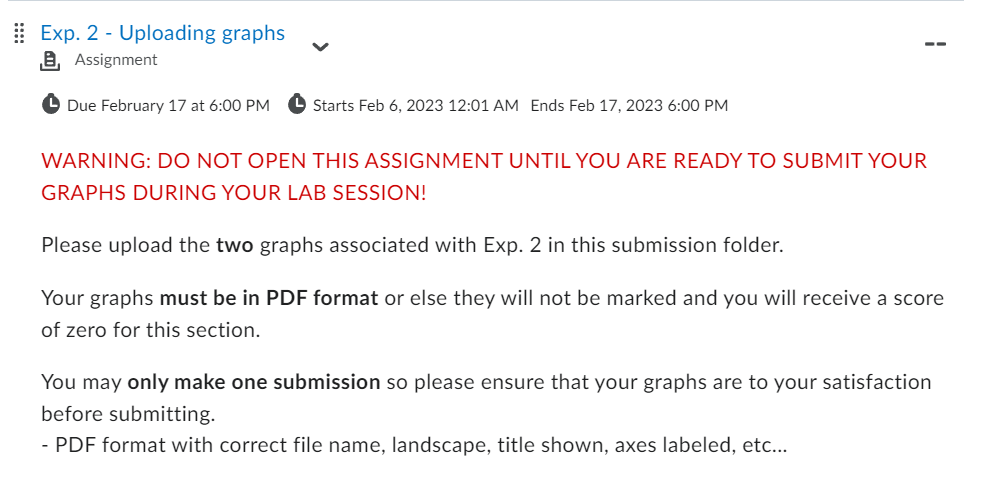 CLEAN UP
DUE DATE
The report is due at the end of the lab session.


 
Don’t forget to do your pre-lab for the next experiment!
Turn off the computer and don’t forget to take your USB key.
Replace the masses, mass hanger, spring, motion detector, and cage back on the table.
Please recycle scrap paper and throw away any garbage. Please leave your station as clean as you can.
Push back the monitor, keyboard, and mouse. Please push your chair back under the table.
Thank you!
PRE-LAB